Pemodelan Proses Bisnis
Pendahuluan
Definisi
Manajemen kinerja perusahaan melalui proses. 
Pendekatan untuk meningkatkan efektivitas dan efisiensi melalui pembangunan otomatisasi proses dan ketangkasan untuk mengelola perubahan.
Kenapa diperlukan
Menjelaskan proses bisnis secara lebih mudah untuk dipahami.
Ada berbagai macam :
Dengan narasi (workflow/alur kerja proses)
Dengan grafik atau diagram misal : Model REAL (Resource, Events, Agent, and Locations)
Kejadian Proses Bisnis
Suatu proses bisnis merupakan serangkaian aktivitas yang bertujuan untuk mencapai tujuan organisasi.
Suatu proses bisnis dapat terdiri dari beberapa aktivitas.
Kejadian (event) merupakan suatu aktivitas tunggal yang terdapat pada sebuah proses bisnis.
Operasional
Informasi
Keputusan
Kejadian / Event
BPM
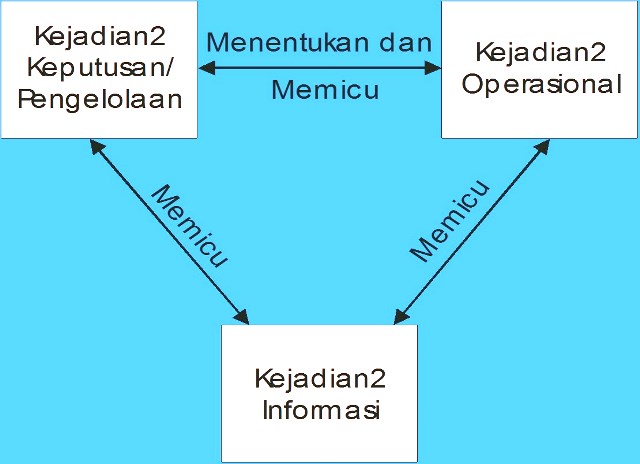 Buku Referensi
Manajemen Proses Bisnis, Model dan Simulasi, Riyanarto Sarno, ITS
Business Process Management, Konsep dan Implementasi , Mahendrawathi ER. Andi Offset
Penilaian
Tugas					: 40%
Ujian Tengah Semester		: 30%
Ujian Akhir Semester		: 30%
Konversi Nilai
Nilai A	point 4	= 	 >80
Nilai B+	point 3,5	= 	 > 75 – 80
Nilai B	point 3	= 	 > 70 – 75
Nilai C+	point 2,5	= 	 > 65 – 70
Nilai C	point 2	= 	 > 60 – 65
Nilai D	point 1	= 	 > 50 – 60
Nilai E	point 0 	=  	< 50
Berbagi Pengalaman
Blueprint Satu data  Pembangunan Kota Surakarta, 2018
Data Makro Kependudukan  Kab Kendal, 2018
Penyusunan Analisis Kapasitas Layanan Destinasi Pariwisata Bali. 2018
Pembuatan kamus data dan E-GIF Kabupaten Boyolali, 2018
Masterplan Smart City Kab Grobogan, 2018
Fasilitasi Kpperasi dengan Teknologi Informasi, , Dinas Koperasi UMKM DIY, 2017
e-Government Interoperability Framework (eGIF), kota Magelang, 2017
Masterplan E-Government Kabupaten Paser, 2017
Masterplan E-Government Kota Padang, 2017
Masterplan TIK kab limapuluh kota, Sumatera barat, , 2017
Pembuatan Masterplan TIK STAIN Metro Lampung, 2016
Pembuatan Sistem Informasi Pusat Data Terpadu, Temanggung, 2016
Assesment Jaringan Teknologi Informasi Kabupaten Temanggung, 2016
Penyusunan Strategi Pemasaran Pasar Wisata Buatan Kementerian Pariwisata, 2016
Penyusunan Rencana Induk Teknologi Informasi Rembang, 2016
Pembuatan IT Blueprint/ IT Masterplan Kejaksaan RI Th. 2015-2019, 2015
Penyusunan Masterplan E-Government Kab Bangka, 2015
Pembangunan/Pengembangan Sistem Informasi Kepegawaian Daerah Gorontalo, 2015
Penyusunan Dokumen Sistem Inovasi Daerah Kabupaten Purworejo, 2014
Penyusunan Peta Potensi Bisnis Unggulan Daerah Istimewa Yogyakarta, 2014
Penyusunan Blueprint Satu Data Pembangunan DIY di BAPPEDA Provinsi DIY, 2013
Penyusunan Database Koperasi DIY di DISPERINDAGKOP dan UKM DIY 2013
Penyusunan Sistem Arsip Dinamis di Pemerintah Daerah Kabupaten Bantul, 2013
Pengembangan Data TI Dinas Perindustrian Perdagangan Koperasi dan UKM DIY , 2012
Pengembangan Datacenter DISHUBKOMINFO DIY, 2012